DOA BELAJAR
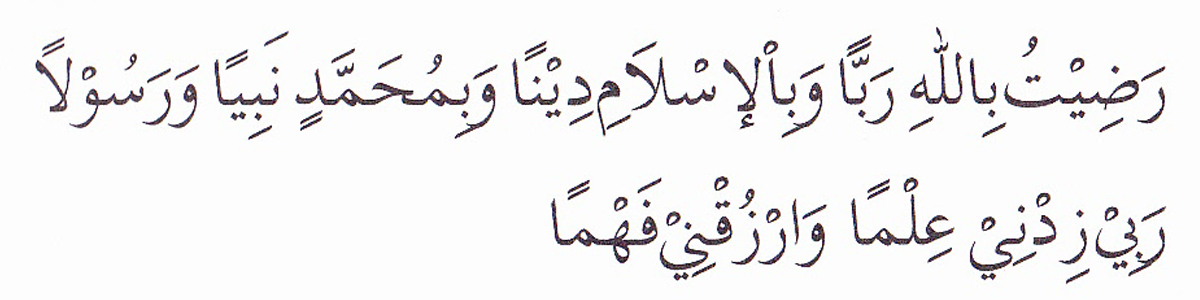 PEMBUKA BELAJAR
“Kami ridho Allah SWT sebagai Tuhanku, Islam sebagai agamaku, dan Nabi Muhammad sebagai Nabi dan Rasul, Ya Allah, tambahkanlah kepadaku ilmu dan berikanlah aku kefahaman”
Paradigma Sistem Administrasi Negara
MUHAMMAD KHOZIN, S.IP, MPA
Disampaikan pada Kuliah MK Sistem Administrasi Negara
2021
Capaian Pembelajaran
Mahasiswa mengenali dan dapat menjawab pertanyaan seputar paradigma sistem administrasi negera serta dapat membedakan paradigma yang satu dengan yang lainnya   
(C1, A2, P1)
PENGERTIAN PARADIGMA
Bahasa Latin --- paradeigma adalah sesuatu sebagai contoh, dan kemudian diartikan sebagai model atau pola (Company, 1962).  
Paradigma adalah corak berpikir seseorang atau kelompok orang. 
Paraigma menurut beberapa ahli : 
 Nicholas Henry : cara berpikir/corak berpikir.  
Thomas Kuhn : suatu cara pandang, nilai – nilai, metode-metode, prinsip dasar, atau cara memecahkan suatu masalah yang dihadapi masyarakt pada suatu masa tertentu
ABOUT PARADIGMA
Ilmu pengetahuan itu harus bisa diterima secara universal
Dalam kurun waktu tertentu ilmu pengetahuan akan mengalami perubahan
Ilmu eksakta cenderung lama berubah karena hukumnya tetap
Ilmu sosial cenderung cepat karena mudah dipengaruhi oleh situasi dan kondisi
PARADGIMA PA MENURUT NICHOLAS HENRY
Paradigma I (1900-1926): Paradigma Dikotomi antara politik dan administrasi negara. 
Paradigma II (1927-1937): Paradigma Prinsip-Prinsip Administrasi Negara. 
Paradigma III (1950-1970): Paradigma administrasi negara sebagai ilmu politik. 
Paradigma IV (1956-1970): Paradigma administrasi negara sebagai ilmu administrasi. 
Paradigma V (1970-   ): Paradigma administrasi negara sebagai administrasi negara.
Paradigma I (1900-1926): Paradigma Dikotomi antara Politik dan Administrasi Negara
Pendukung : Frank J. Goodnow dan Leonard D. White ( 1900), Goodnow 
Politics and Administration dibedakan yakni kalau politik adalah terkait kebijaksanaan sedangkan administrasi adalah pelaksanaan kebijakan tersebut
Manifestasi pemisahan kekuasaan : badan legislatif (mengekspresikan kehendak rakyat dan tujuan negara di dalam membuat kebijakan) dan badan eksekutif(pelaksana kebijakan secara apolitis) lembaga yudikatif bertugas membantu lembaga legislatif dalam menentukan tujuan dan membuat kebijakan negara. 
Tekanan hanya pada lokus (tempat) di mana administrasi negara berada, yaitu birokrasi pemerintahan (government bureaucracy).  
kurang membahas tentang focus maka administrasi negara tertutup dari bidang-bidang yang lain. 
Pengakuan secara akademis terhadap administrasi negara terjadi pada tahun 1920-an, diawali dengan terbitnya buku Leonard D. White yang berjudul Introduction to the Study of Public Administration tepatnya tahun 1926.
Paradigma II (1927-1937): Paradigma Prinsip-Prinsip administrasi.
Tokoh : Willoughby, Gullick dan Urwick, Principles of Public Administration 1927. Henry Fayol dan FW Taylor. 
Focus : prinsip-prinsip administrasi, Planning, Organizing, Staffing, Directing, Coordinating, Reporting dan Budgeting (POSDCORB
SIFAT; universal, artinya dapat diterapkan di mana saja, pada organisasi apapun
Paradigma ini lebih menekankan pada focus daripada locus.  
administrasi negara mengalami kejayaan diterima baik di kalangan pemerintah maupun industri.  
prinsip-prinsip administrasi negara dapat diberlakukan di manapun, maka pada tahun 1930-an sampai dengan 1940an semakin memperluas kemampuan prinsip-prinsip administrasi negara yang merambah di mana-mana. 
Kebenaran : bekerja dalam keadaan administrasi apapun, tanpa kecuali serta tanpa memperhitungkan budaya, fungsi, lingkungan, misi.
Paradigma II (Lanjutan)
Setelah fase ini dilampaui ternyata pada tahun 1938-1947 administrasi negara menghadapi tantangan yang berat. Hal tersebut disebabkan oleh serangan konseptual yang muncul. Pada waktu itu terjadi perdebatan yang cukup serius yang mempersoalkan bahwa antara administrasi negara dan politik bukanlah merupakan kedua hal yangt tidak dapat dipisahkan. Pada th 1946 buku yang berjudul Elements of Public Administration mempertanyakan asumsi yang mempertentangkan antara politik dan administrasi. 
Pada tahun 1947-1950 pergolakan konseptual dalam bidang administrasi negara mulai mencari titik terang. Simon (1947) menyampaikan pendapat hendaknya ada dua sisi pengembangan administrasi negara pada paradigma yang baru, yaitu upaya pengembangan ilmu murni dan pembuatan kebijakan umum
Namun untuk pengembangan ilmu murni sebaiknya ditunda dahulu mengingat (1) masih ada sesuatu yang bermasalah dalam prinsip-prinsip administrasi negara (POSDCORB); (2) psikologi sosial memberikan dasar pemahaman terhadap pelanggaran tingkah laku administrasi karena tidak menguasai psikologi sosial itu sendiri; (3) karena administrasi negara dianggap bebas nilai maka konsekuensinya adalah menjauhkan  ahli administrasi negara dengan sesuatu yang menjadi sumber masalah, teori politik normatif, konsep kepentingan umum dan nilai-nilai kemanusiaan.
Paradigman III (1950-1970): Paradigma Administrasi Negara sebagai Ilmu Politik.
Akibat kritik konseptual yang disampaikan terhadap paradigma seblumnya maka terjadilah perubahan orientasi administrasi negara, dengan mengembalikan  diri  pada induk ilmu politik. Dengan demikian terjadi perubahan penentuan lokus  para birokrasi pemerintah, namun fokus administrasi negara menjadi kabur. Kaburnya fokus administrasi negara ini disebabkan oleh banyaknya kelemahan yang ada pada prinsip-prinsip administrasi negara
Kesadaran baru muncul dengan melihat bahwa administrasi yang dipandang bebas nilai sebenarnya adalah nilai yang ada dalam politik. Sebagai jawaban atas masalah tersebut  terbitlah buku Public Administration Review (1950) oleh John Gaus, yang menyatakan bahwa teori administrasi negara pada waktu itu juga sebagai teori politik. 
Pada fase ini administrasi negara mengalami gradasi cukup drastis. Di tahun  1960-an administrasi negara tidak lagi menjadi bidang yang cukup menarik di kalangan ilmuwan politik. Namun pada saat ini terjadi perkembangan dalam epistimologi dengan menerapkan studi kasus dan perbandingan dalam administrasi negara. Maka pada fase ini muncullah administrasi negara lintas budaya (cross-cultural public administration) sebagai sebuah pendekatan komparatif dalam studi administrasi negara. Berbeda dengan prinsipprinsip administrasi negara di manapun akan diberlakukan sama, akan tetapi dengan perbedaan budaya yang dianut oleh suatu negara akan dapat menyebabkan perbedaan praktek administrasi negara dari satu tempat ke tempat yang lain.
Paradigma IV (1956-1970): Paradigma Administrasi negara sebagai Ilmu Administrasi
Dilihat dari periodenya paradigma fase IV bersamaan dengan fase paradigma III, akan tetapi paradigma Iv ini tidak mendapat dukungan luas dari para ahli. Intervensi ilmu manajemen dalam paradigma ini cukup besar. Hal ini dibuktikan dengan pengembangan prinsip-prinsip manajemen yang pernah populer pada paradigma II dikembangkan secara ilmiah. Istilah administrasi negara dipergunakan dalam kajian teori organisasi dan manajemen. 
 Paradigma ini lebih menekankan pada fokus bukan lokus. Fokus administrasi negara meliputi perilaku organisasi, analisis manajemen, statistik, analisis sistem, ekonometri dan operation research. Semua fokus tersebut diasumsikan dapat diterapkan di dalam dunia bisnis dan administrasi publik. Dengan demikian lokus menjadi tidak jelas. 
Perkembangan administrasi negara pada paradigma ini terjadi dua arah, yaitu; perkembangan ilmu administrasi murni yang didukung oleh psikologi sosial, serta perkembangan kebijakan publik
Problema yang muncul kemudian adalah pemahaman makna dari kata “negara”  mengingar organisasi dan manajerial terkait dengan masalah-masalah negara. Keadaan ini tidak mungkin ter-caver jika kata negara diterjemahkan sebagai institusi seperti pada dekade sebelumnya. Akan tetapi negara mempunyai arti normatif, etika  dan filosofis. Kata negara diartikan sebagai segala sesuatu yang mempengaruhi kepentingan umum. Oleh karena itu lahirlah bidang studi baru Urusan Umum
Paradigma V (1970- ? ) Paradigma Administrasi Negara sebagai administrasi negara
Meskipun masih terjadi perdebatan di seputar bidang studi yang dapat ditekuni dalam lingkup administrasi negara, akan tetapi pada paradigma V ini mulai ada kejelasan baik fokus maupun lokusnya. Fokus administrasi negara adalah teori organisasi, teori manajemen dan kebijakan publik. Lokus administrasi negara adalah meliputi masalah-masalah   kepentingan-kepentingan publik dan urusan publik. Di sisi lain minat multidispliner yang menuntut sintesa intelektual seperti hubungan administrasi antara organisasi swasta dan negara, teknologi dan soail masyarakat juga dikembangkan. Dengan demikian batasan yang bersifat tradisional dan kaku mengenai negara dan swasta semakin longgar, sejalan dengan semakin lenturnya lokus administrasi negara. Disiplin ilmu lain yang mempunyai keterkaitan dengan administrasi negara juga mendapat porsi perhatian yang baik, seperti ilmu politik, ekonomi, dll.
Paradigma By George Frederickson
Berbeda dengan penggolongan paradigma yang dilakukan oleh Nicholas Henry, George Frederickson (1976) membagi paradigma administrasi negara ke dalam 6 fase.  
Dari keenam paradigma ini terungkap fokus dan lokus.
TAHAPAN PARADIGMA oleh George Frederickson
Paradigma I: Paradigma Birokrasi Klasik 
Paradigma II: Paradigma Birokrasi Neo-Klasik
Paradigma III: Paradigma Kelembagaan 
Paradigma IV: Paradigma Hubungan Kemanusiaan 
Paradigma V: Paradigma Public Choice 
Paradigma VI: Paradigma Administrasi Negara Baru
Paradigma I: Birokrasi Klasik
Tokoh Birokrasi klasik meliputi: Max Weber, Wilson, Taylor, Gulick dan Urwick. 
Paradigma ini secara jelas mengemukakan lokus dan fokus. 
Lokus administrasi negara berupa birokrasi pemerintahan ataun organisasi bisnis. 
Di sisi lain yang menjadi fokus dalam paradigma ini adalah struktur organisasi, fungsi-fungsi atau prinsip-prinsip manajemen. 
Dari lokus dan fokus yang dikedepankan tersebut melekat suatu tuntutan nilai-nilai administrasi negara yang diperjuangkan. 
Adapun nilai-nilai yang diperjuangkan adalah mencakup efisiensi, efektivitas, ekonomi dan rasionalitas.
Paradigma II: Birokrasi Neo-klasik
Tokoh-tokoh pendukung paradigma Birokrasi Neo-klasik adalah meliputi: Simon, Cyert dan March. 
Lokus administrasi negara pada paradigma II ini adalah keputusan birokrasi pemerintahan. 
Fokus yang menjadi konsentrasi administrasi negara terletak pada prose pengambilan keputusan dengan memperhatikan ilmu perilaku, ilmu manajemen, analisis sistem dan operation research. 
Dengan demikian paradigma ini selain dipengaruhi oleh tekanan rasionalitas juga memuat nilai-nilai perilaku dan etika. 
Adapun nilai akhir yang diinginkan oleh paradigma II sama dengan paradigma sebelumnya, yaitu efisiensi, efektivitas, ekonomi dan rasionalitas.
Paradigma III: Kelembagaan
Tokoh-tokoh ternama dalam paradigma ini adalah Linblom, Thompson, Mosher, dan Etzioni. 
Paradigma III ini lebih mengedepankan fokus administrasi negara. 
Adapun yang menjadi fokus perhatian administrasi negara meliputi: pemahaman ilmu perilaku birokrasi, perilaku dalam pengambilan keputusan baik yang bersifat gradual maupun incremental.
Paradigma IV: Hubungan Kemanusiaan
Beberapa tokoh terkenal sebagai pendukung paradigma IV adalah Rensisi Likery, Daniel Katz, Robert Kahn. 
Lokus paradigma IV ini adalah organisasi atau birokrasi. 
Fokus perhatian paradigma Hubungan kemanusiaan meliputi dimensi-dimensi hubungan kemanusiaan, aspek sosial-psikologis. Sedangkan nilai-nilai yang diperjuangkan mencakup partisipasi dalam pengambilan keputusan, minimalisasi perbedaan status dan hubungan antar pribadi, keterbukaan, aktualisasi diri serta peningkatan kepuasan kerja.
Paradigma V: Public Choice
Sejumlah tokokh terkenal yang mempunyai andil dalam paradigma ini adalah Ostrom, Buchanan dan Tullock. 
Lokus administrasi negara pada paradigma ini tidak terungkap secara jelas, akan tetapi fokus perhatian disampaikan cukup jelas, yaitu pilihan-pilihan untuk memberikan pelayanan kepada publik, dan tidak dapat terlepas dari pengaruh politik.
Paradigma VI: Administrasi Negara Baru
Dua tokoh penting dalam paradigma Administrasi Negara Baru adalah George Frederickson dan Frank Marini. Paradigma ini lebih menekankan pada fokus, dan tidak mengungkapkan lokus secara jelas. Fokus perhatian administrasi negara adalah desain organisasi yang sejalan dengan nilai-nilai kemanusiaan, pengembangan sistem desentralisasi, demokrasi, bersifat responsif, partisipatif serta memberikan perhatian pada distribusi jasa yang diperlukan  secara merata kepada masyarakat. Dengan demikian nilai-nilai yang diperjuangkan dalam paradigma ini tampaknya lebih para demokrasi, equality dan equity.
Rencana Tindak Lanjut
NEXT MEETING 
Model-Model Sistem Administrasi Negara
REFERENSI
Agus Dwiyanto 2002, Refromasi Birokrasi Publik di Indonesia, PSKK UGM
Miftah Thoha. 2008. Birokrasi Pemerintah Indonesia Di Era Reformasi. Jakarta: Kencana
Miftah Thoha. 2004, Birokrasi dan Politik di Indonesia. Jakarta: PT RajaGrafindo Persada
Tim MAP UGM , 2009, Government Reform di Indonesia
David sborn dan Peter Plastrik, Memangkas Birokrasi, PPM Jakarta
Hidayat,Misbah.2007.Reformasi administrasi:kajian komparatif pemerintahan tiga presiden.Jakarta:Gramedia Pustaka
Panji Santosa. 2008. Administrasi Publik. Teori dan Aplikasi Good Governance. Bandung: PT Refika Aditama
Inu Kencana, 2003. Sistem Administrasi Negara Republik Indonesia (SANRI), Bandung, Bumi Aksara 
Drs. Salamoen Soeharyo, MPA dan Drs. Nasri Effendi, M.Sc, 2001, Sistem Administrasi Negara Republik Indonesia, Jakarta, Lembaga Administrasi Negara
Jurnal-Jurnal Ilmiah dan Artikel
PENUTUP BELAJAR
بِسْمِ اللَّهِ الرَّحْمَنِ الرَّحِيمِ

اَللَّهُمَّ أَرِنَا الْحَقَّ حَقًّا وَارْزُقْنَا اتِّـبَاعَه ُ وَأَرِنَا الْبَاطِلَ بَاطِلاً وَارْزُقْنَا اجْتِنَابَهُ


Ya Allah Tunjukkanlah kepada kami kebenaran sehinggga kami dapat mengikutinya, 
Dan tunjukkanlah kepada kami keburukan sehingga kami dapat menjauhinya.